Planned
Realized
Unforeseen
changes
Unrealized
Emergent
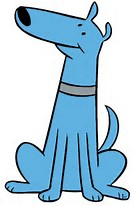 Direct
Wealth-for-self
Wealth for self
Prosperity for others & society
Indirect
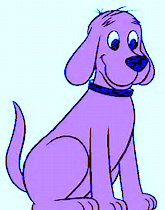 Direct
Wealth &  prosperity for others, a collective
Wealth for society
Prosperity for self
Indirect
Econ-Right
Traditional Entrepreneurship
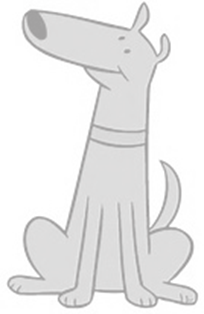 Wealth is achieved indirectly
Wealth objective
Justice is achieved indirectly
Econ-Left
Social Entrepreneurship
Justice
objective
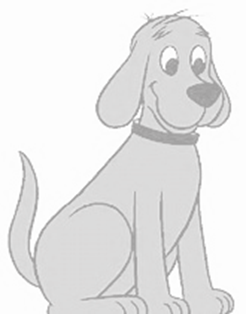 Reduced Costs to  society
due to compensatory strategies & the invisible hand
Realized net
benefits for self
with increased net benefits for society
Planned
benefits for self & society
Un-realized
Emergent
benefits
 & costs